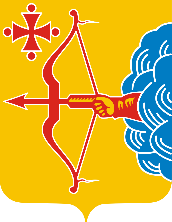 министерство сельского хозяйства и продовольствия 
Кировской области
О формировании отчетов по соглашениям о предоставлении субвенции местному бюджету
из областного бюджета на осуществление отдельных государственных полномочий области по поддержке сельскохозяйственного производства, за исключением реализации мероприятий, предусмотренных федеральными целевыми программами, в 2019 году
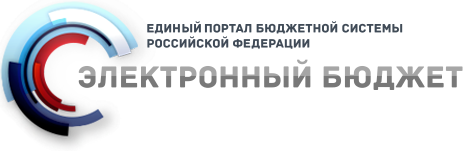 В соответствии с заключенными соглашениями Муниципалитет обязуется обеспечивать представление в Министерство в форме электронного документа в государственной интегрированной информационной системе управления общественными финансами «Электронный бюджет» не позднее 20 числа месяца, следующего за годом, в котором была получена Субвенция отчеты: 
о расходах бюджета муниципального района, в целях софинансирования которых предоставляется Субвенция;
о достижении значений показателей результативности.
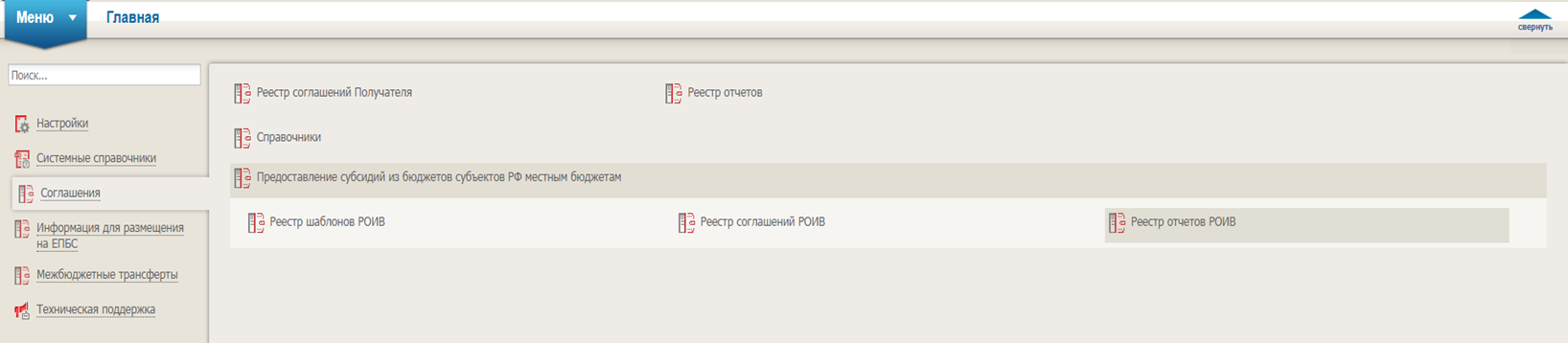 2
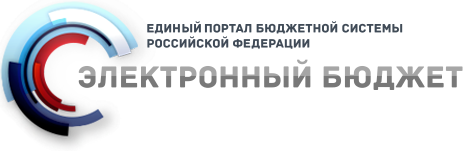 Муниципалитет формирует отчет по соглашению о предоставлении Субвенции из бюджета субъекта РФ местному бюджету путем нажатия на кнопку «Реестр» 		«Сформировать отчет».
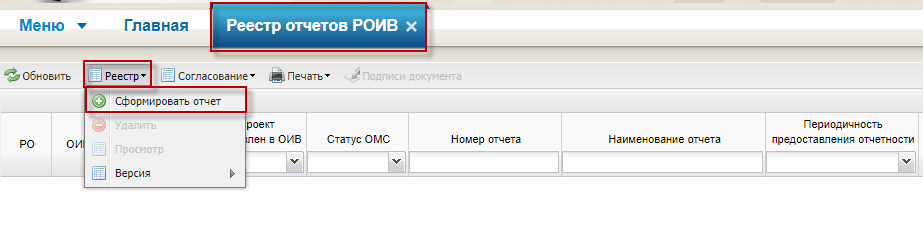 3
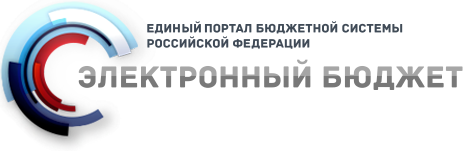 В открывшемся окне необходимо заполнить следующие данные:
номер соглашения;
наименование отчета;
дату, по состоянию на которую формируется отчет.
После заполнения вышеуказанных данных, необходимо нажать на кнопку «Сформировать».
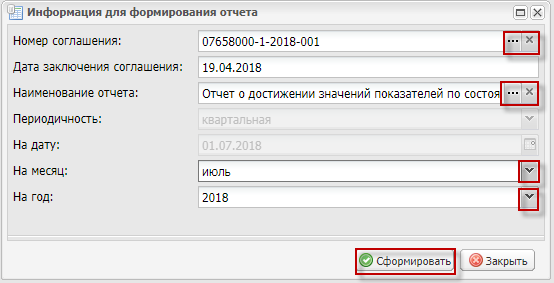 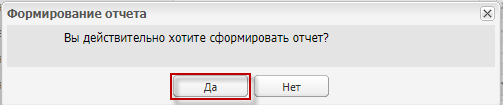 Для инициирования формирования отчета необходимо нажать на кнопку «Да» в окне «Формирование отчета».
4
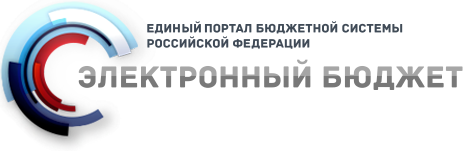 Муниципалитет открывает для заполнения сформированный отчет путем его выбора и нажатия на кнопку «Реестр» 	«Просмотр».
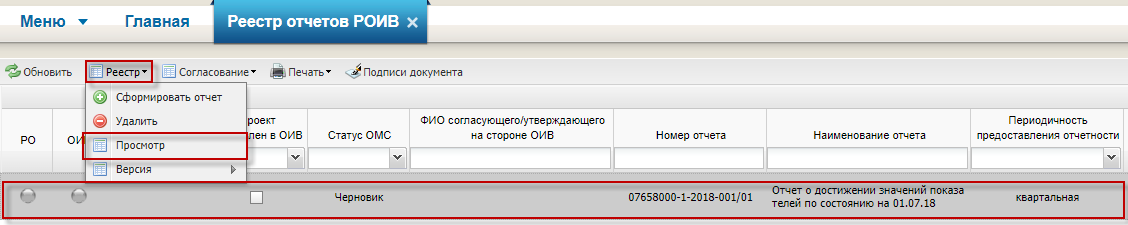 В открывшемся окне «Информация для заполнения» необходимо внести данные в полях, доступных для редактирования, и нажать на кнопку «Сохранить».
Муниципалитет заполняет табличную часть отчета путем выбора соответствующей строки и нажатия на кнопку «Редактировать».
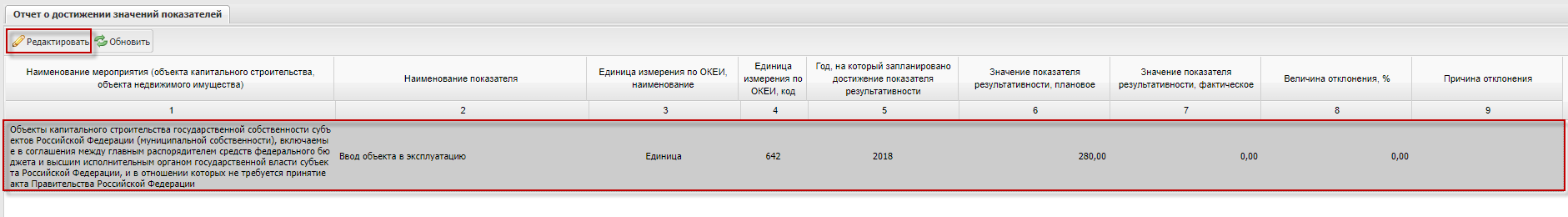 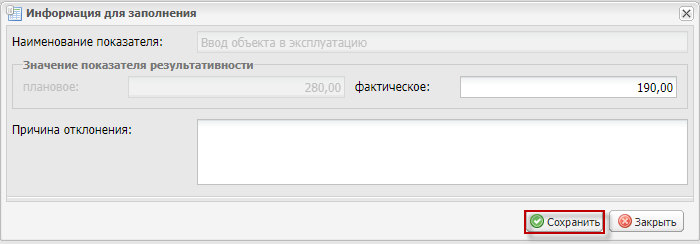 5
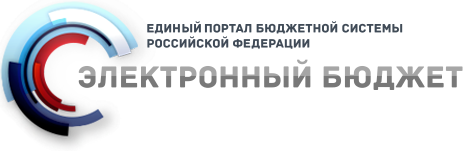 Отчет об осуществлении расходов, источником финансового обеспечения которых является Субвенция
таблица «Движение денежных средств».
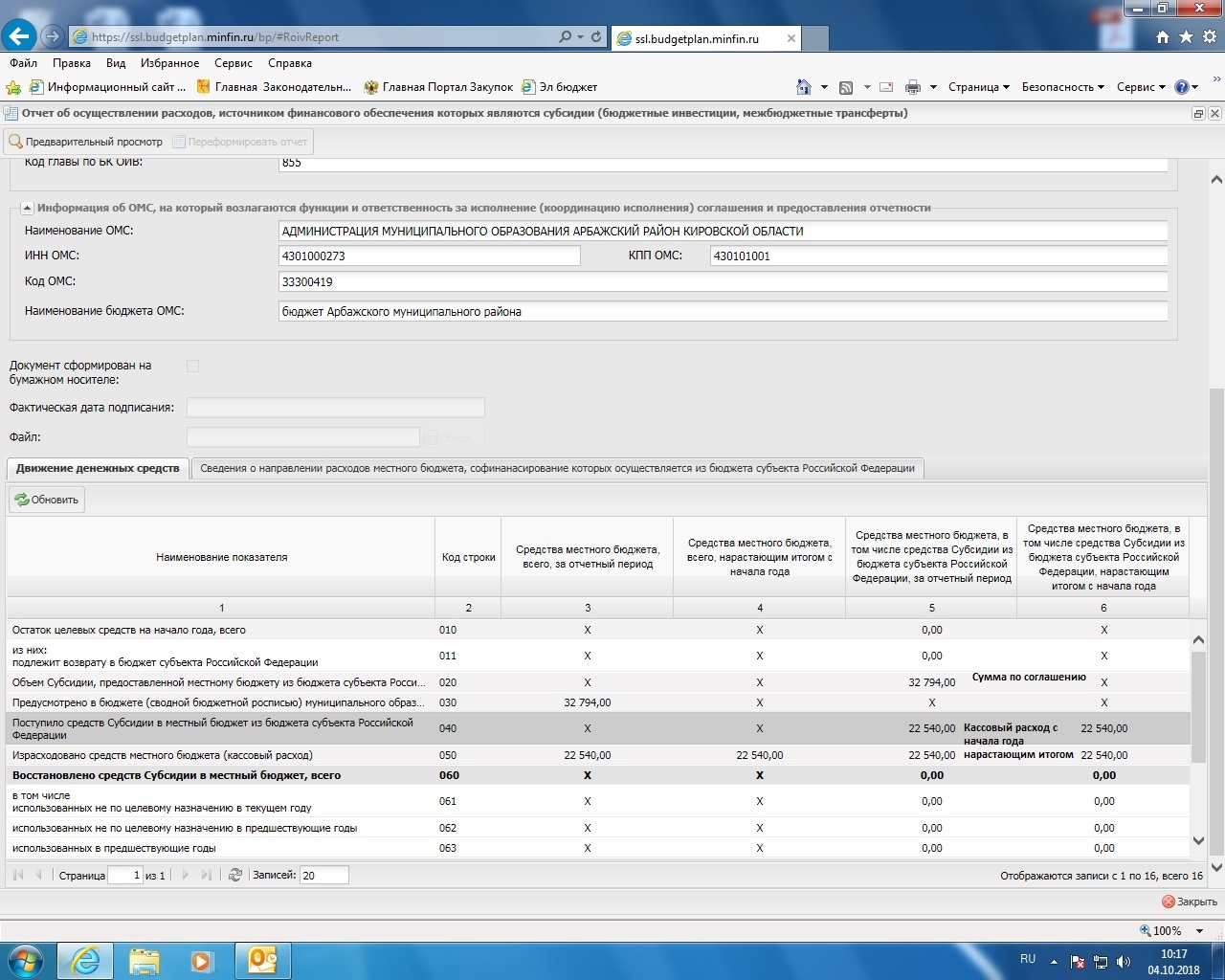 6
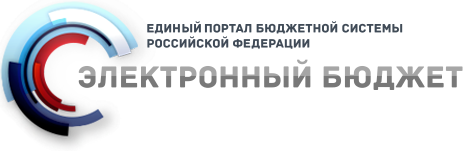 Отчет об осуществлении расходов, источником финансового обеспечения которых является Субвенция
таблица «Сведения о направлении расходов местного бюджета, софинансирование которых осуществляется из бюджета субъекта Российской Федерации».
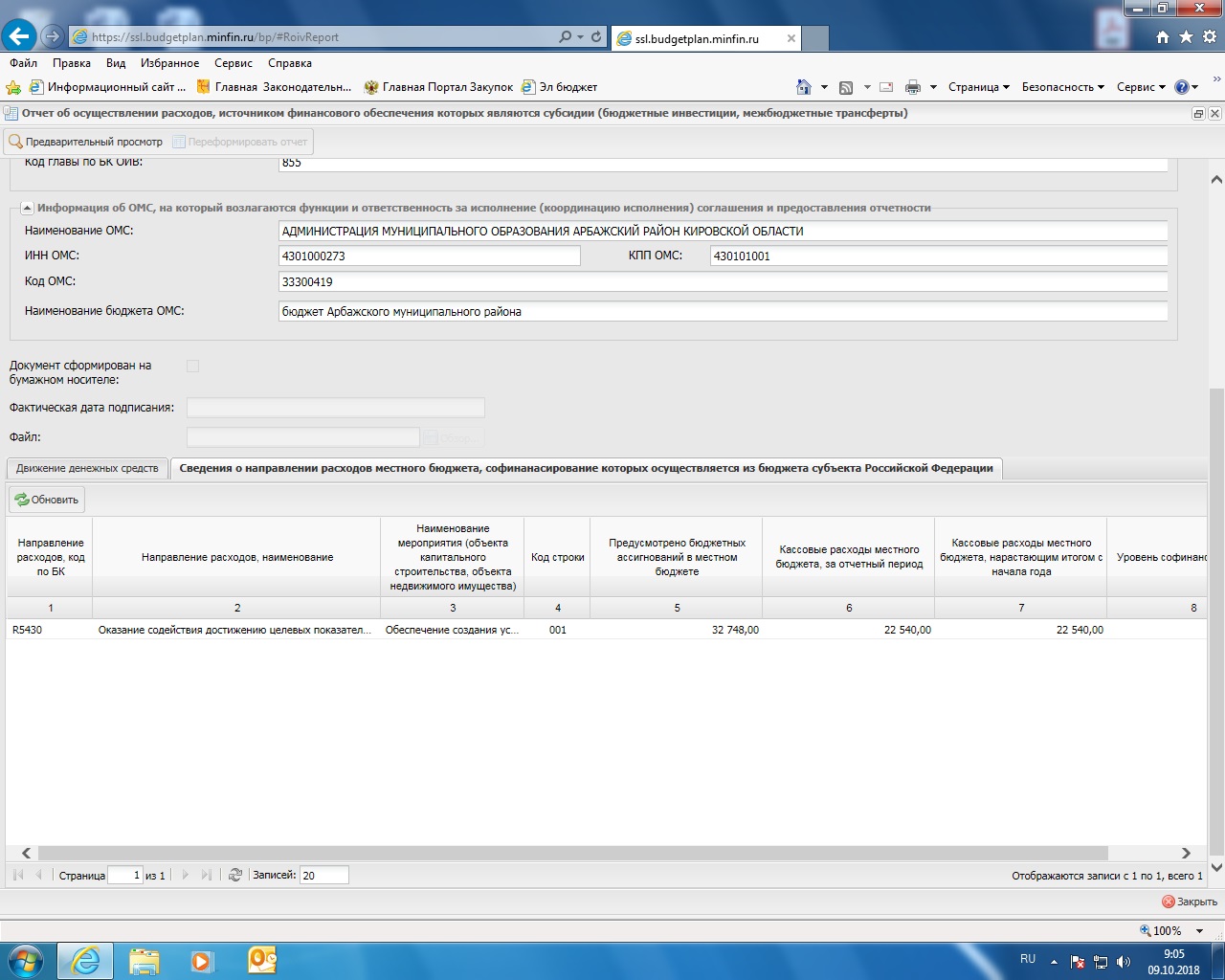 7
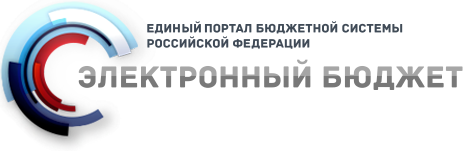 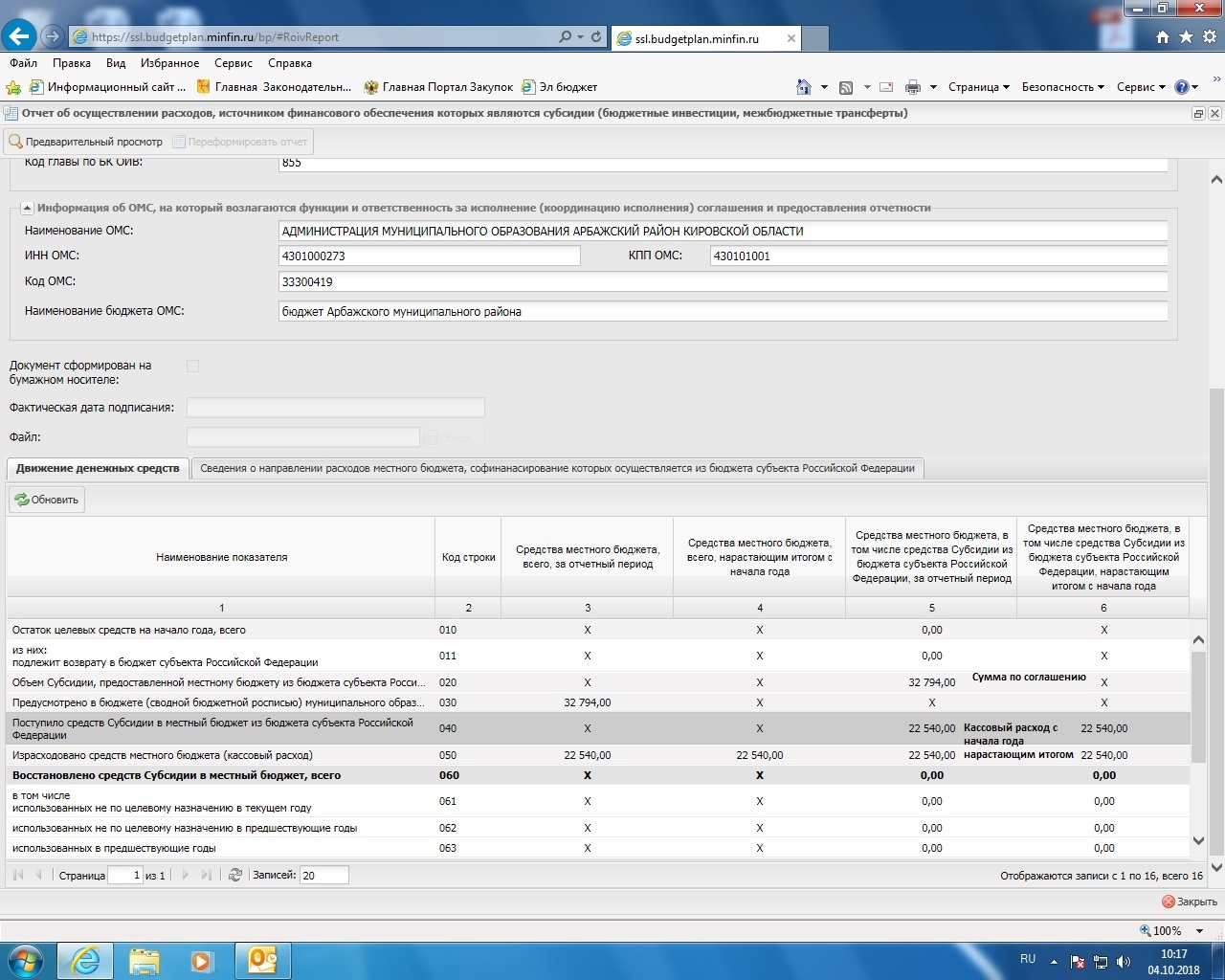 Сопоставимость таблиц в отчете о расходах
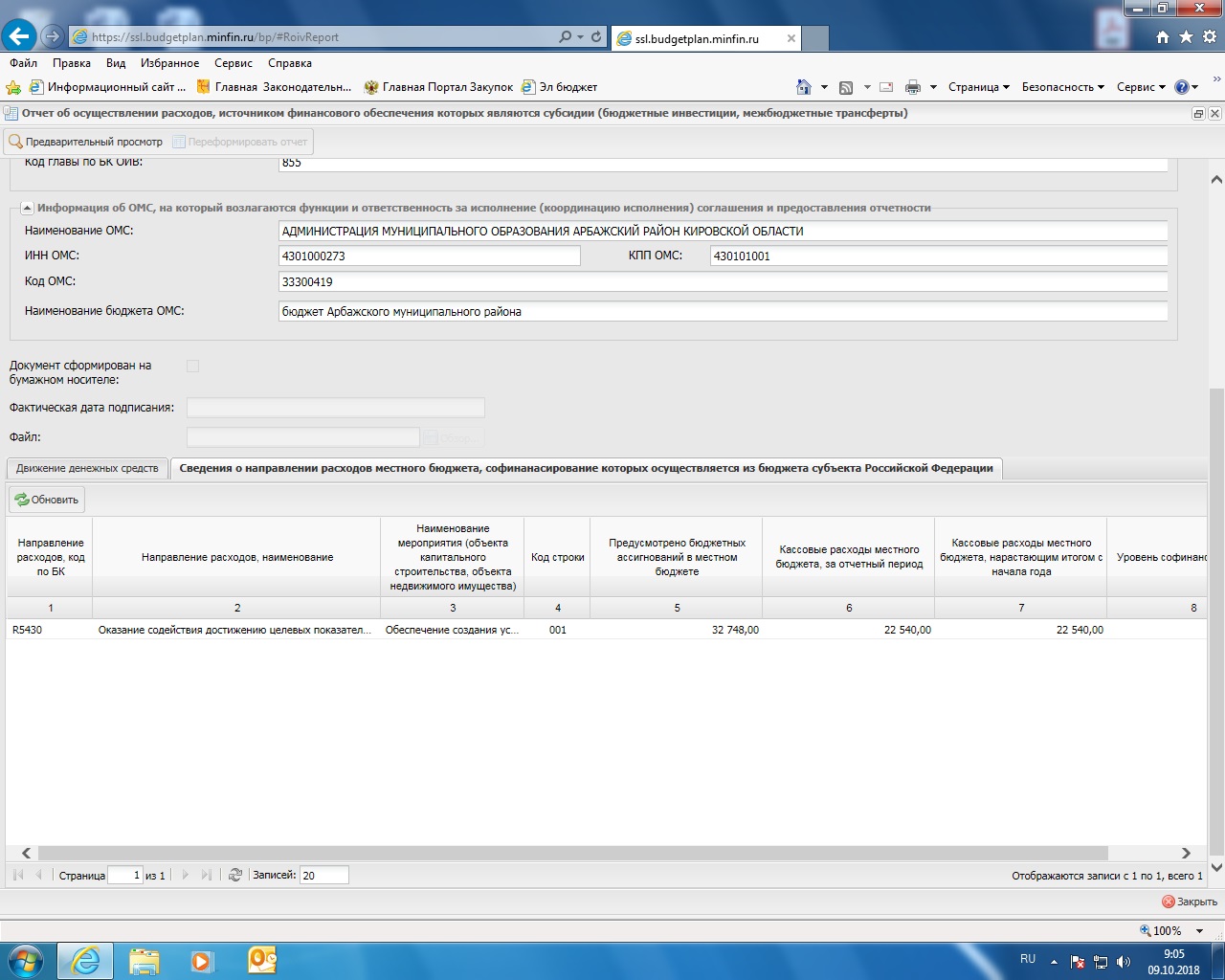 32 794,00
8
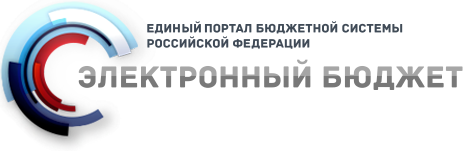 Заполненный проект отчета нужно направить на проверку ОИВ субъекта.
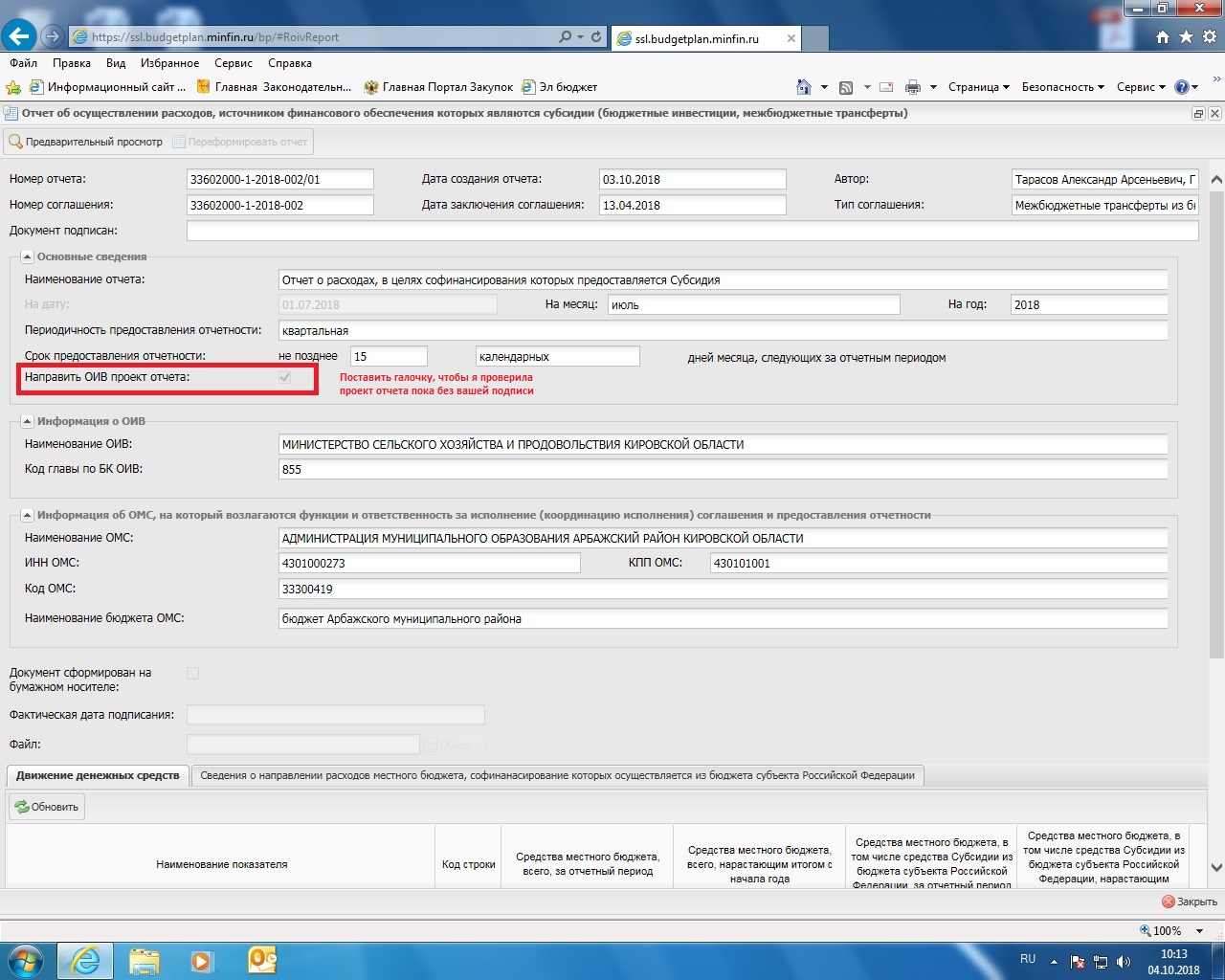 Для подтверждения направления проекта отчета на проверку ОИВ субъекта РФ, Муниципалитету  необходимо нажать на кнопку «Да» в окне «Предупреждение».
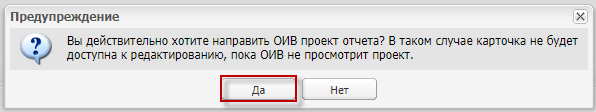 Важно!
В случае направления проекта отчета на проверку ОИВ субъекта РФ, Муниципалитет не сможет с ним работать (редактировать, утверждать) до момента, пока ОИВ субъекта РФ не рассмотрит направленный ему проект отчета.
9
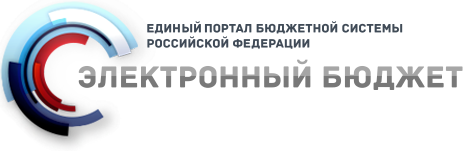 Муниципалитет просматривает комментарий ОИВ субъекта РФ к проекту отчета путем нажатия на кнопку «Реестр» 	 «Просмотр комментариев».
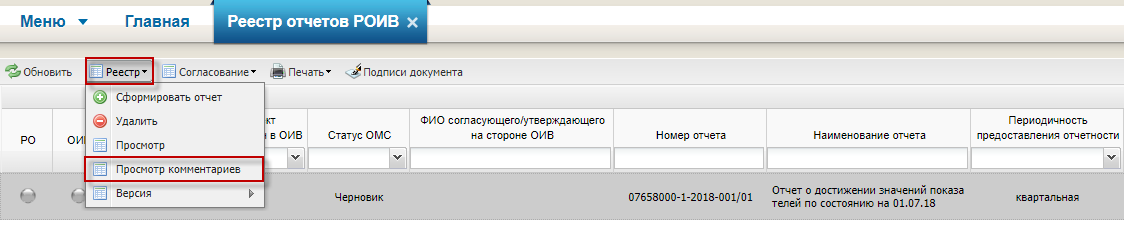 Для закрытия открывшегося окна с текстами комментариев, необходимо нажать на кнопку «Закрыть».
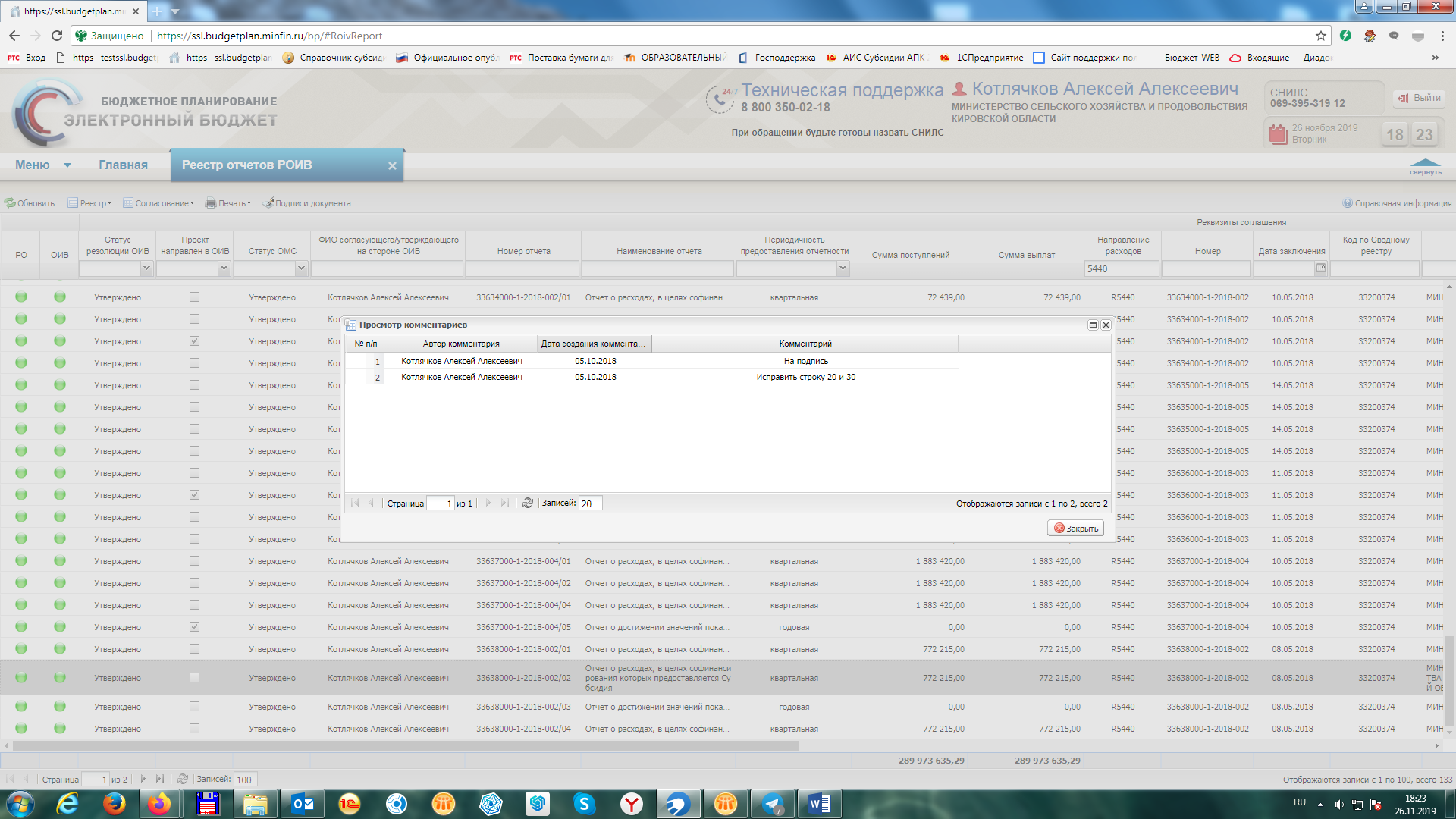 10
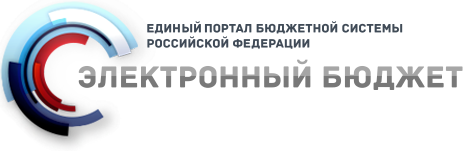 При наличии замечаний ОИВ субъекта РФ к проекту отчета, Муниципалитет осуществляет редактирование его данных. 
После согласования отчета (в комментариях к отчету «На подпись») Муниципалитет утверждает отчет путем его выбора и нажатия на кнопку «Согласование»	 	«Согласование/Утверждение».
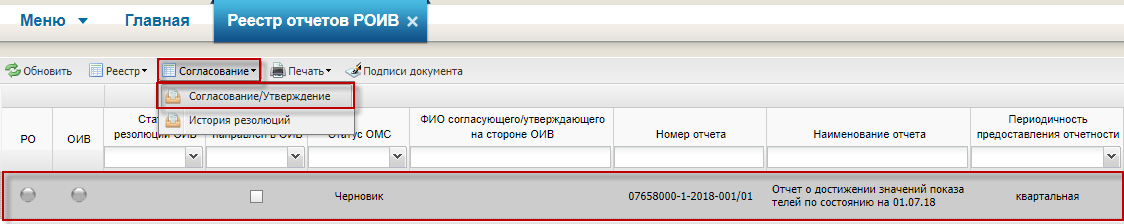 11
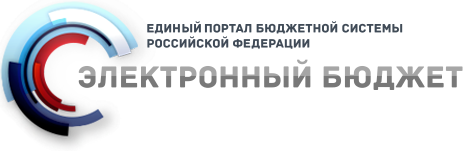 В открывшемся листе согласования Муниципалитет выбирает согласующих лиц (при необходимости) и утверждающее лицо, а затем нажимает на кнопку «Сохранить».
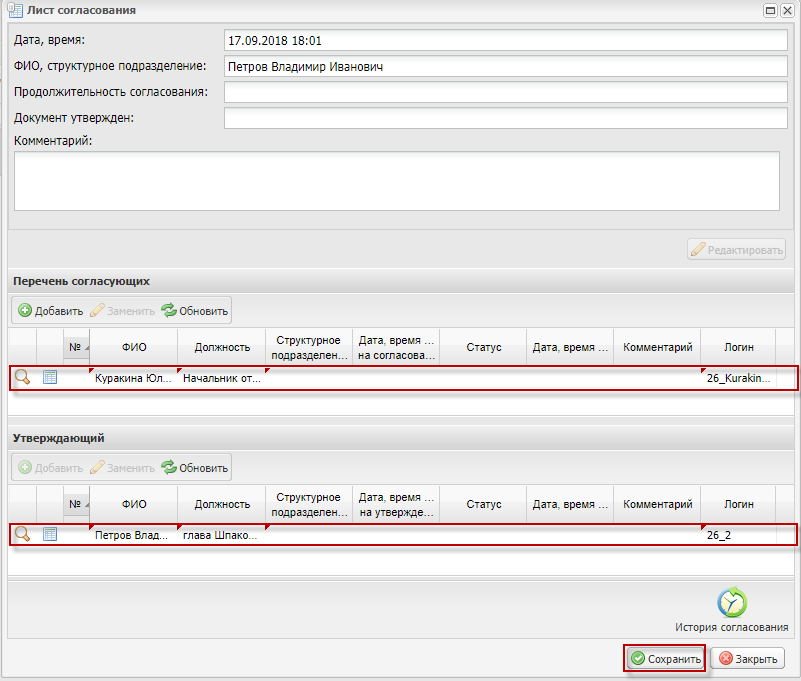 В результате создания листа согласования, отчет перейдет в статус «На согласовании» (в случае выбора хотя бы одного согласующего) или «Согласовано» (в случае, если ни один согласующий не выбран) и светофор согласования «РО» загорится желтым цветом.
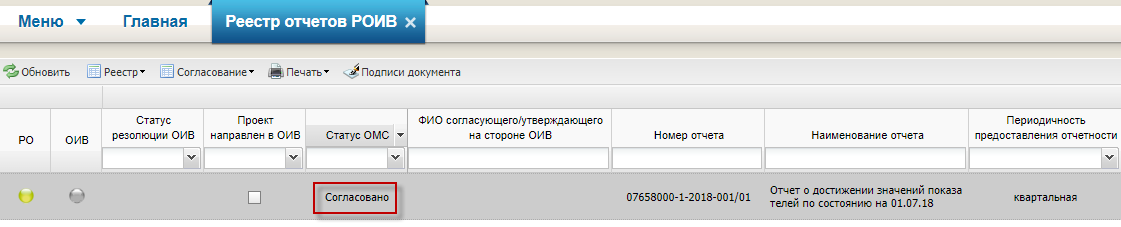 12
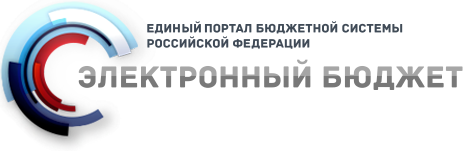 Утверждающий рассматривает отчет, а затем нажимает на кнопку «Согласование»	      «Согласование/Утверждение» 
В открывшемся листе согласования утверждающее лицо нажимает на кнопку «Утверждено» или «Не утверждено».
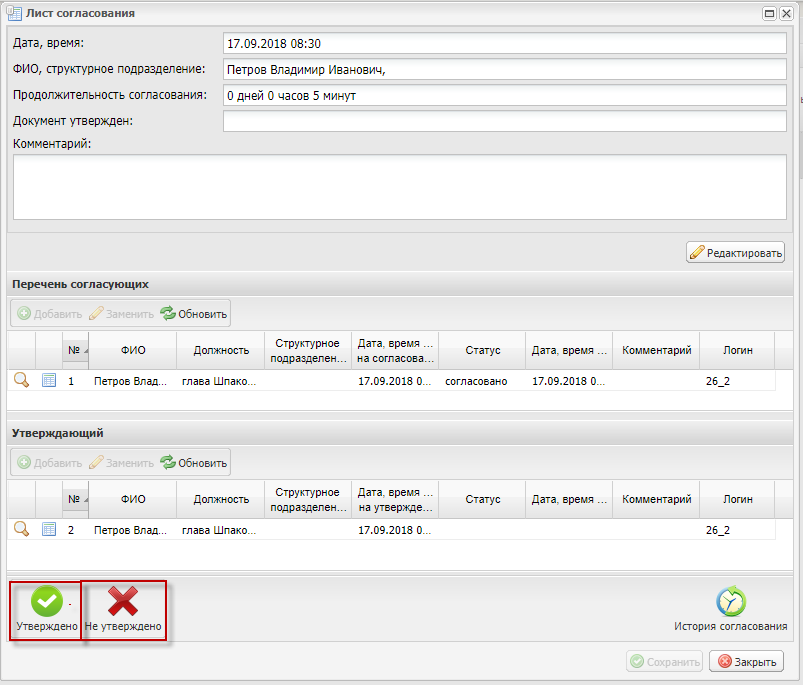 При нажатии утверждающим лицом на кнопку «Утверждено», отчет перейдет в статус «Утверждено», светофор согласования «РО» загорится зеленым цветом.
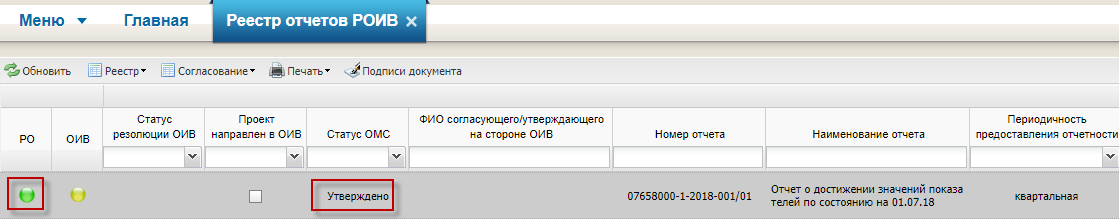 13
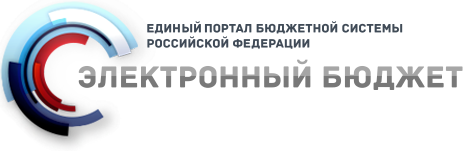 В случае утверждения ОИВ субъекта РФ отрицательной резолюции на отчет, Муниципалитет создает новую версию отчета путем выбора отчета и нажатия на кнопку «Реестр»	«Версия» 	«Создать версию».
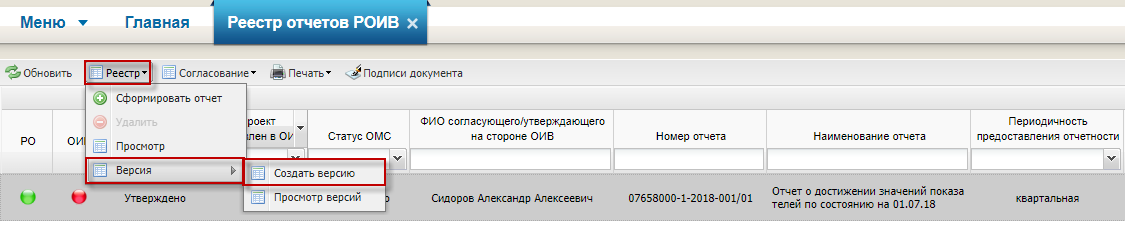 14
Пример заполнения отчета о расходовании субвенции в 2019 году
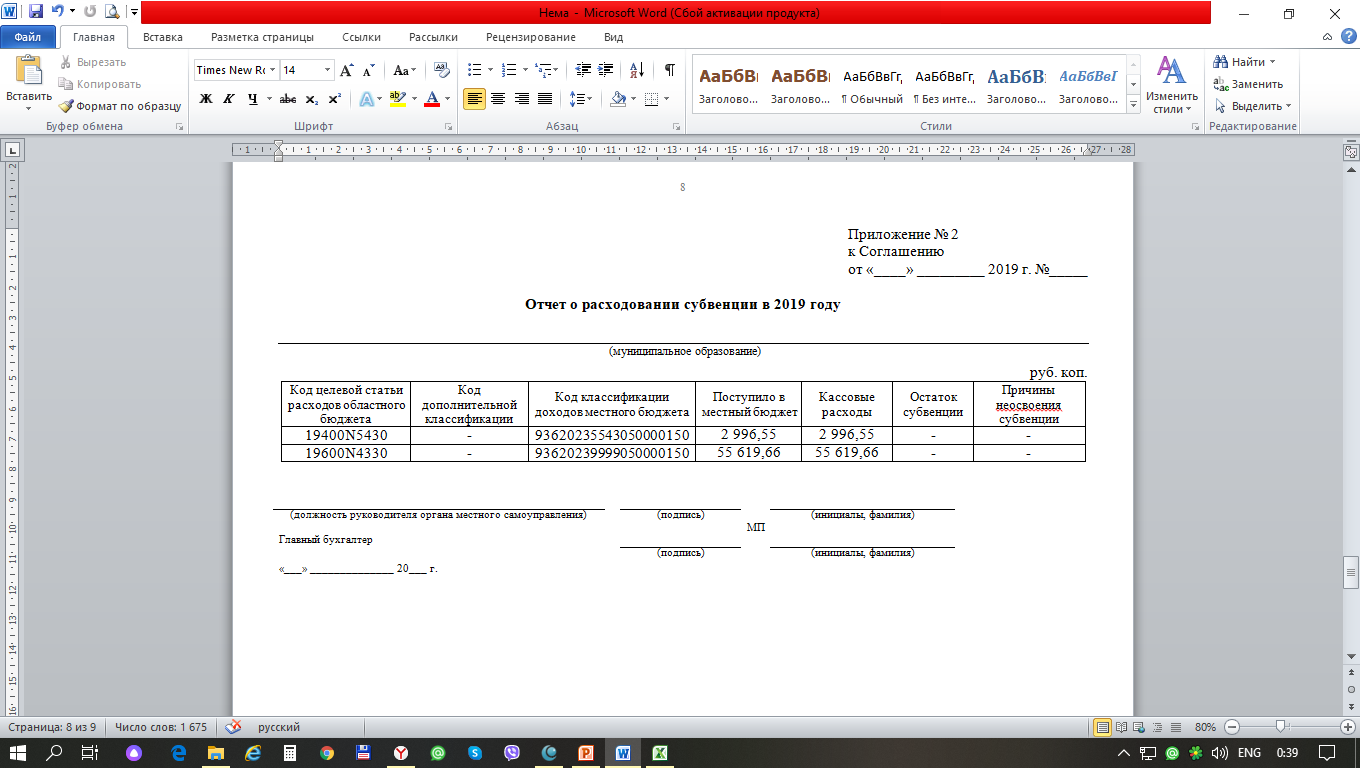 15
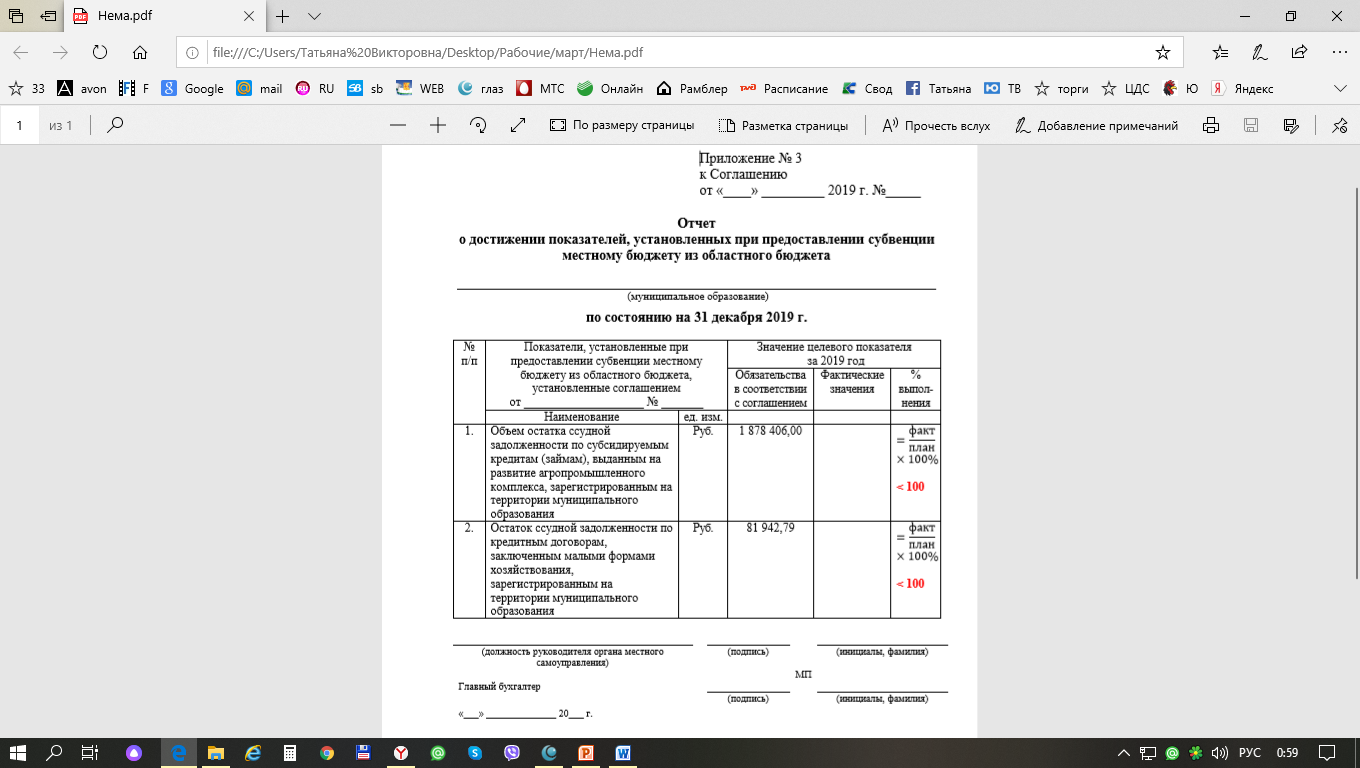 Пример заполнения отчета о достижении показателей, установленных при предоставлении субвенции местному бюджету из областного бюджета
Важно!
Фактическое значение показателя будет сравниваться с годовыми отчетами ГП
Данные из ДС
от 15.11.2019
16
Спасибо за внимание!